Наши матрешки
Так все начиналось…
Терпение и труд - все перетрут
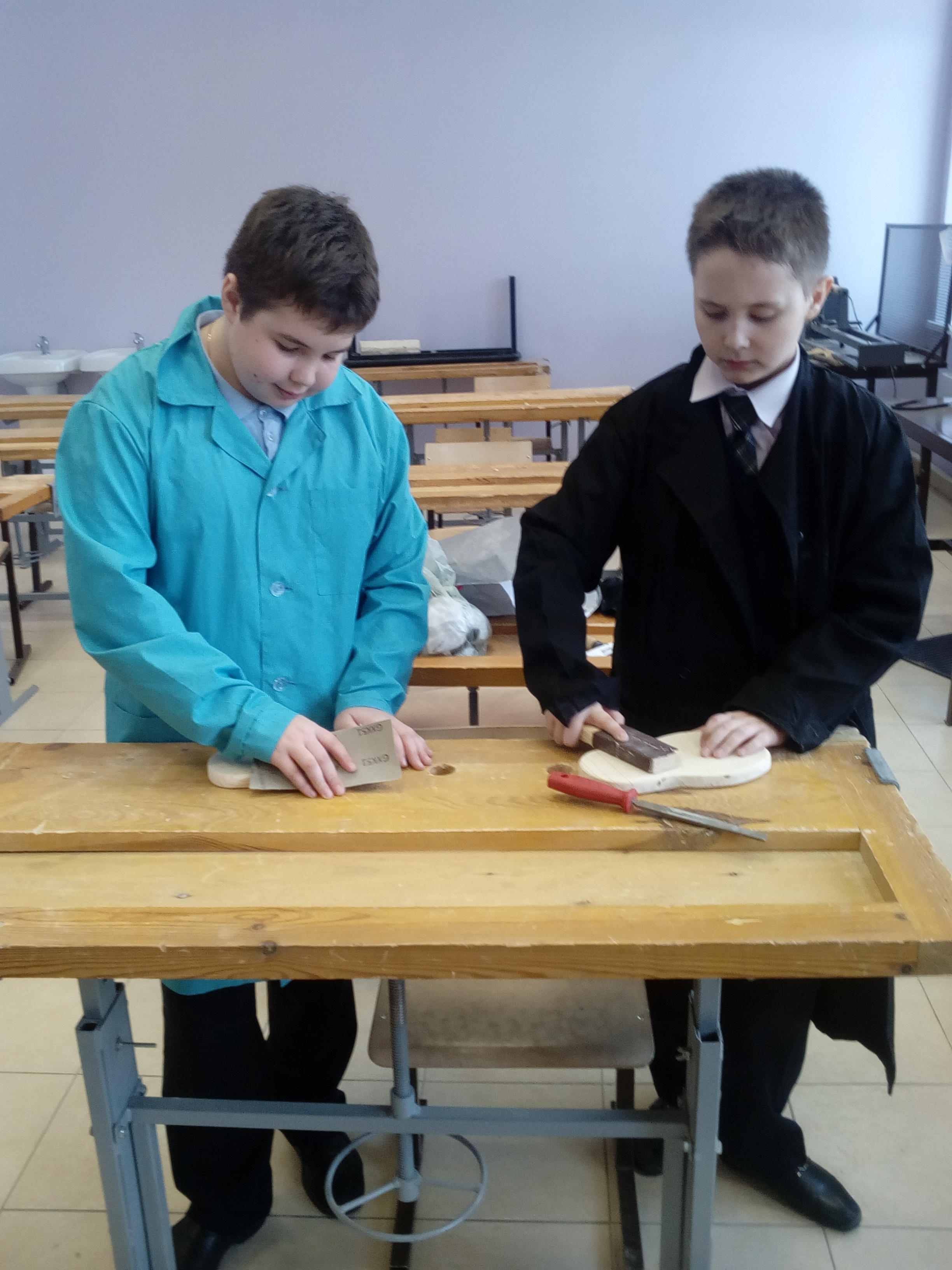 Режем, пилим и шлифуем
Ну,художник,берись за дело
Наши работы хороши, выбирай на вкус !
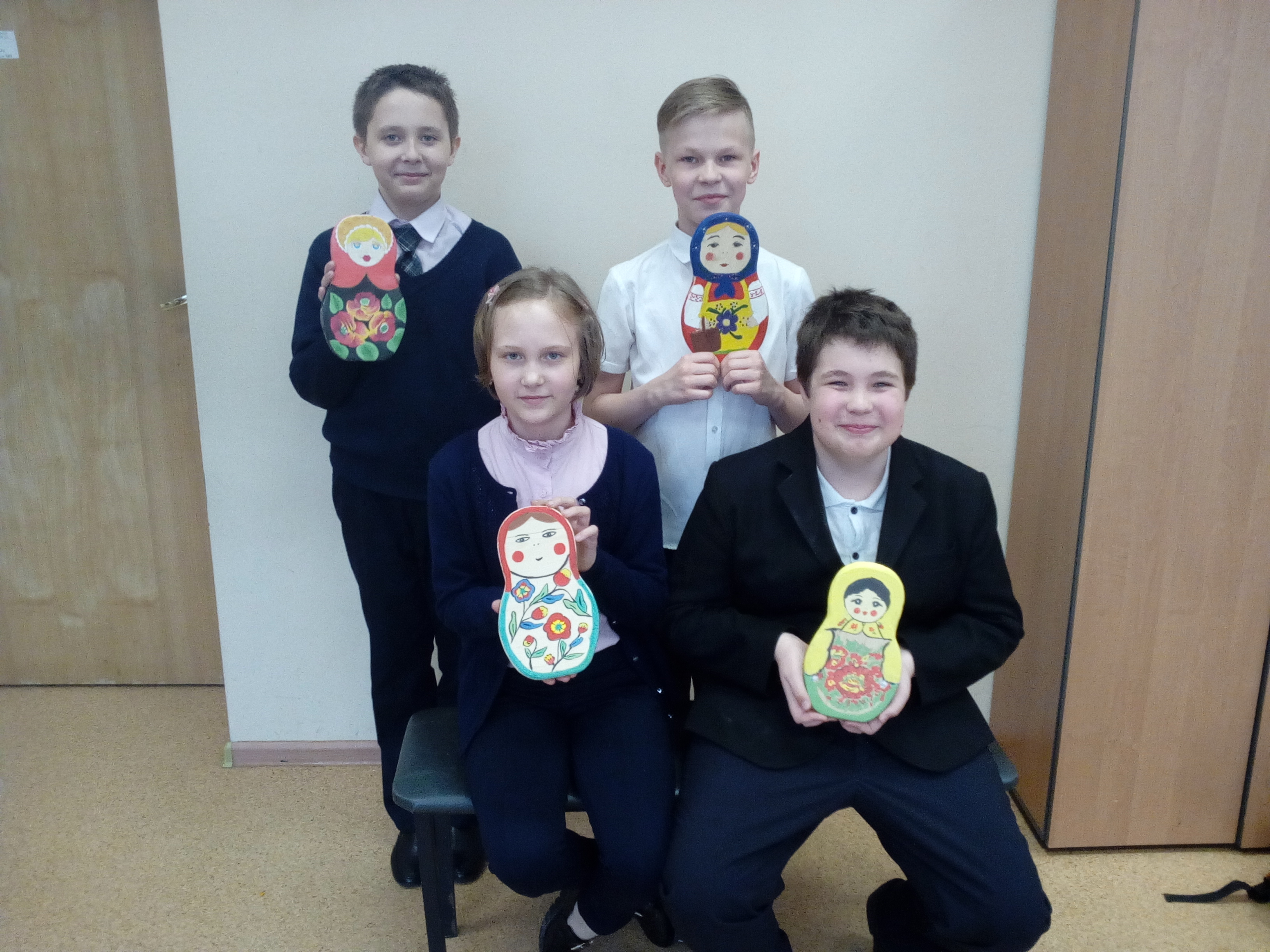